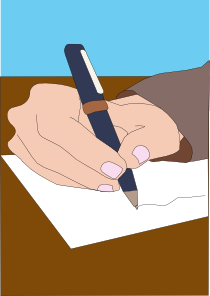 NHC Chattanooga “Scoop”
2700 Parkwood Ave . Chattanooga TN .  Fall 2019
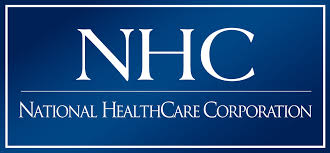 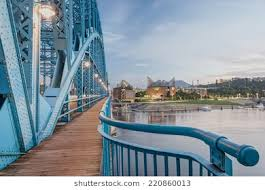 Volunteer Appreciation Day
This past month we had a special event for all of our facility volunteers.  A cookout lunch, special music, prizes were all provided to express our appreciation for all they do for our patients.  If you would like to make a difference in the lives of someone special, please contact our Activities Department and volunteer today!
Helpful Information
This edition of the NHC Chattanooga “Scoop” contains some helpful information for your reference.
Patient Trust Banking Information
For patients who have a patient trust bank account at our facility, their funds are available 24 hours a day 7 days a week.  Patients can receive assistance at our receptionist desk M-F 8AM to 5PM and Sat-Sun 9AM to 3PM.  When the Business Office is closed, patients can go to the Station 2 nurse station for patient funds after hours.  Please let us know if you have any questions.
Patient Rights
Upon admission each patient / family receives information regarding how NHC Chattanooga observes the rights of our patients.  The booklet is a very helpful resource that inform patients of their rights and how our facility observes and protects these rights.  If you would like a copy please contact our Social Services Department.
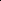 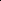 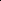 Facility Emergency Management Plan
Our facility EMP contains necessary information for our staff during any type of potential facility emergency.  Facility staff are trained annually and can access at nurses stations and their departments.  The plan is always available for patient and family review per request.
NHC Policy On Abuse
NHC has a very strict policy regarding the prevention of abuse.  Extensive background checks and license verification are completed on all partners.  Mandatory training is provided that defines the types of abuse and how our partners respond to any allegation of abuse.  NHC Chattanooga is always actively ensuring our residents are well taken care of and free from any form of abuse.  If you have any questions, please feel free to contact us.
Thank You For The Privilege Of Serving Your Family